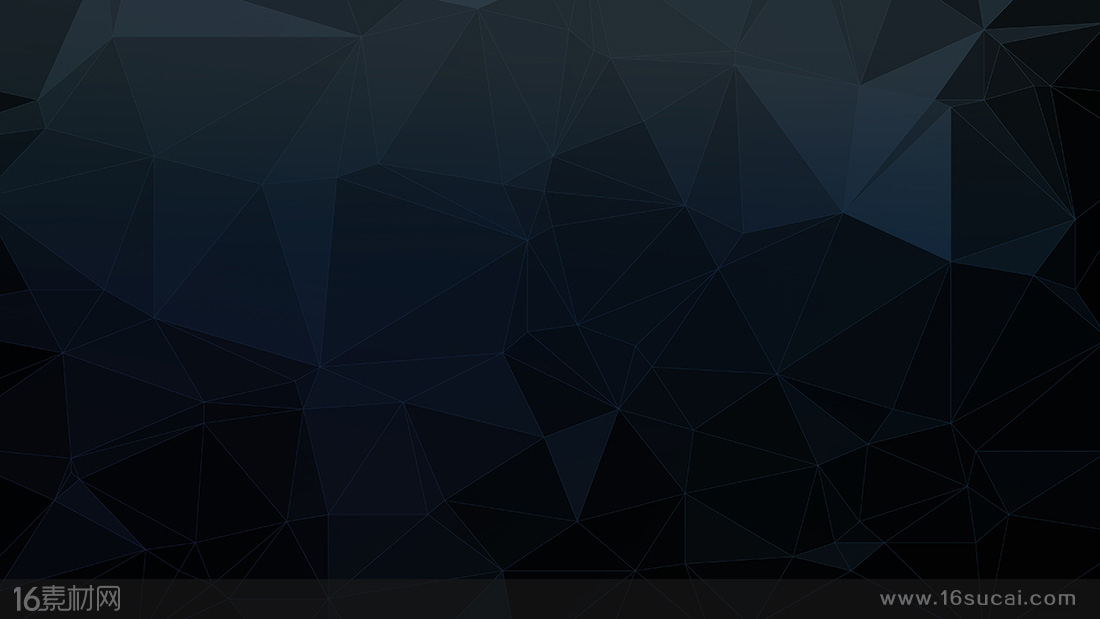 相認的記號
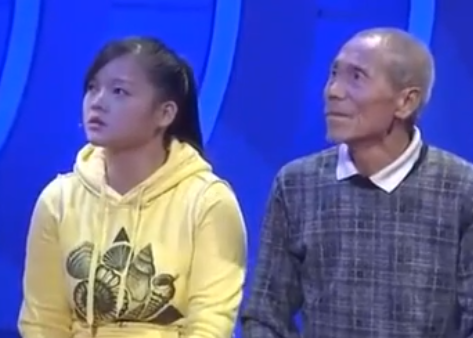 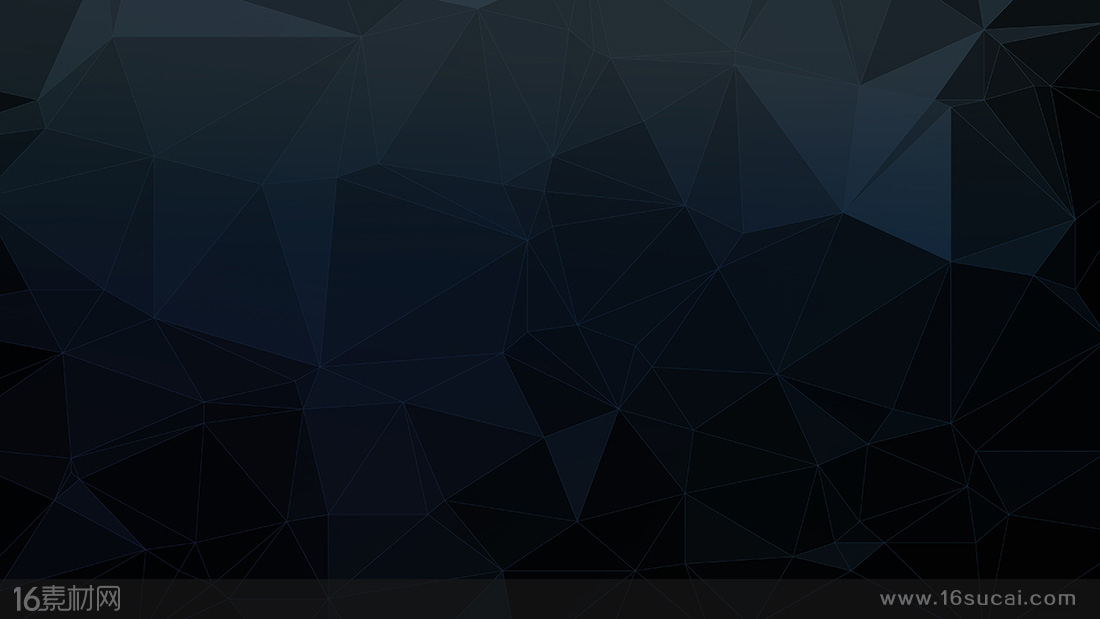 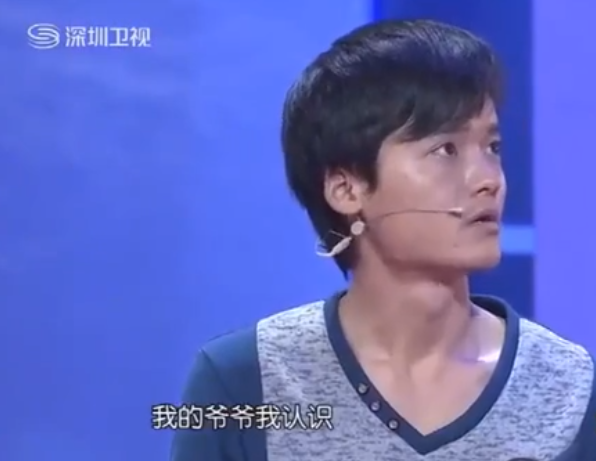 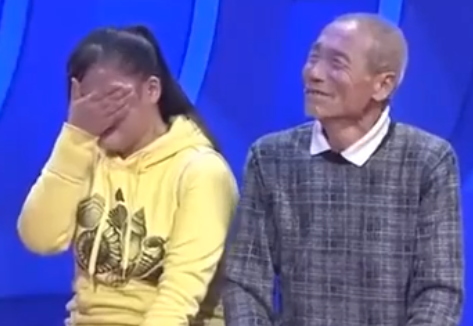 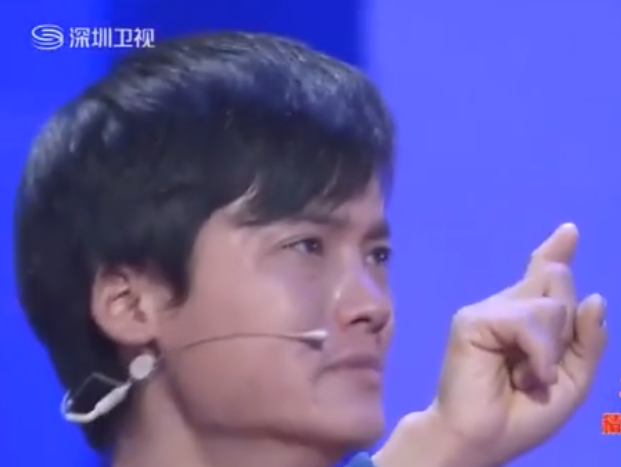 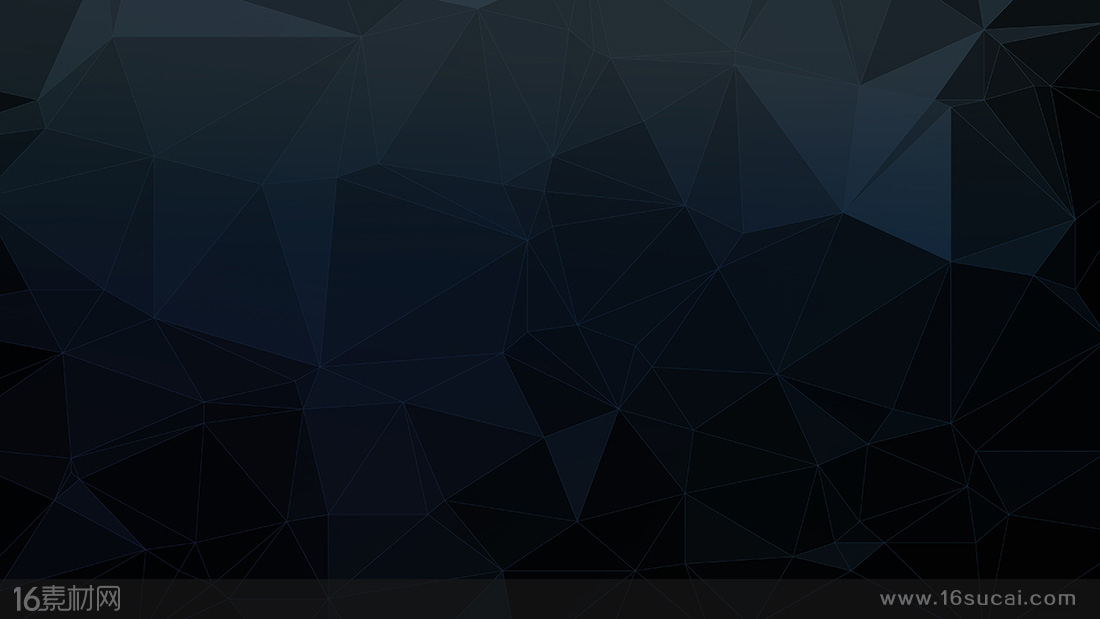 相認的記號
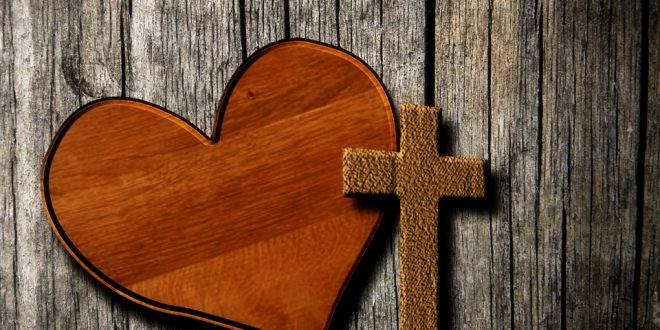 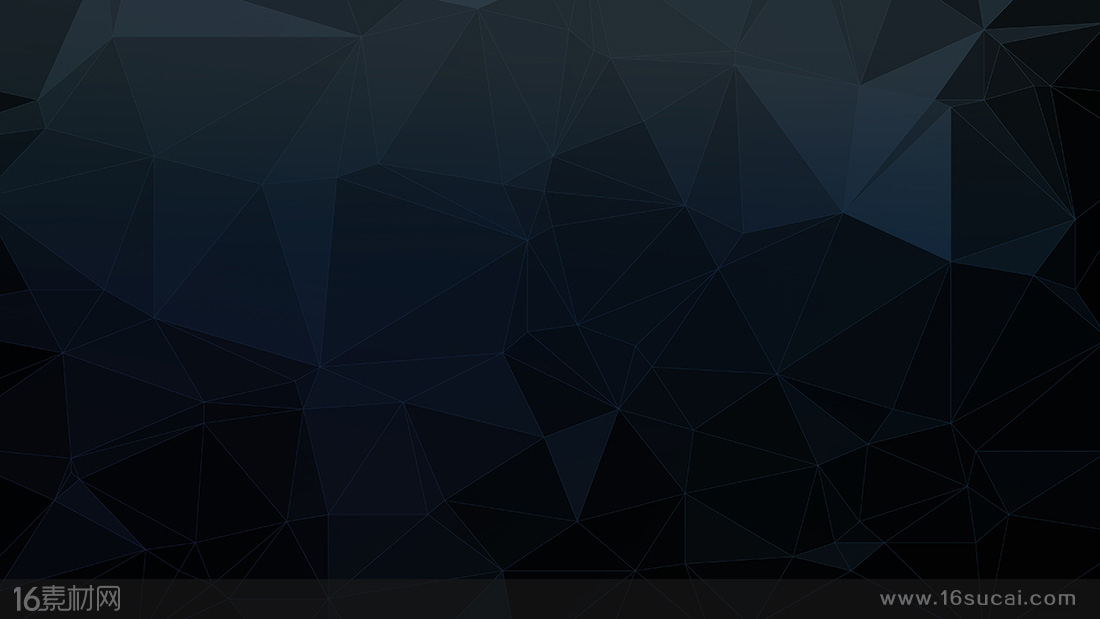 一、恩典的記號
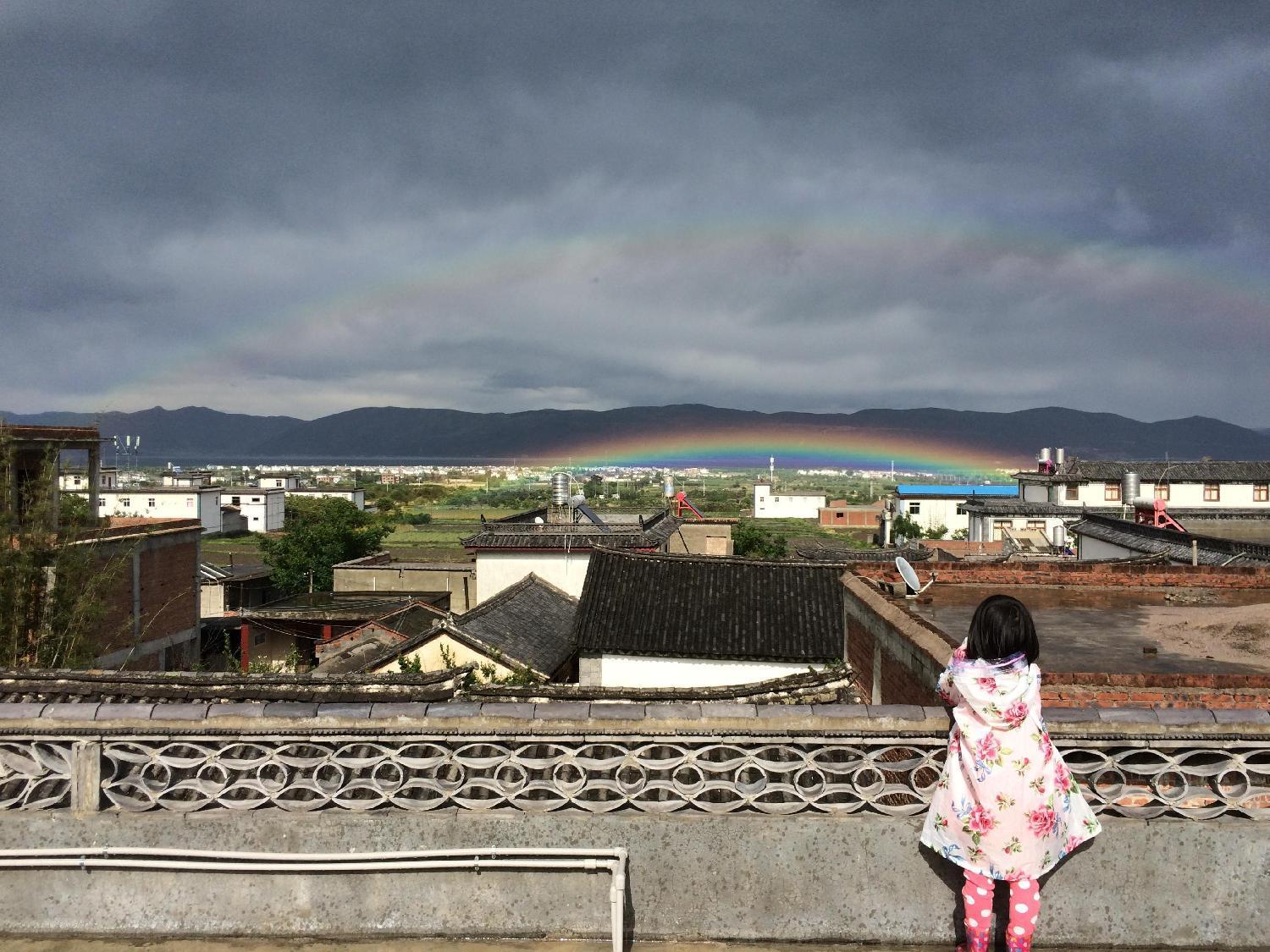 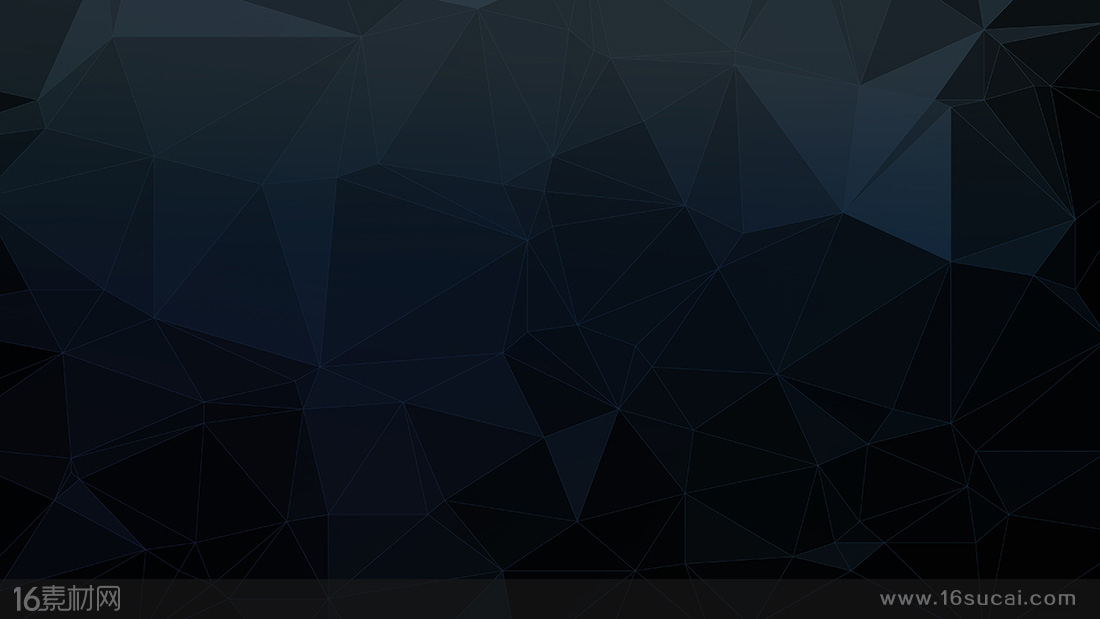 【創9:12】　神說：“我與你們並你們這裏的各樣活物所立的永約是有記號的。
【創9:13】我把虹放在雲彩中，這就可作我與地立約的記號了。
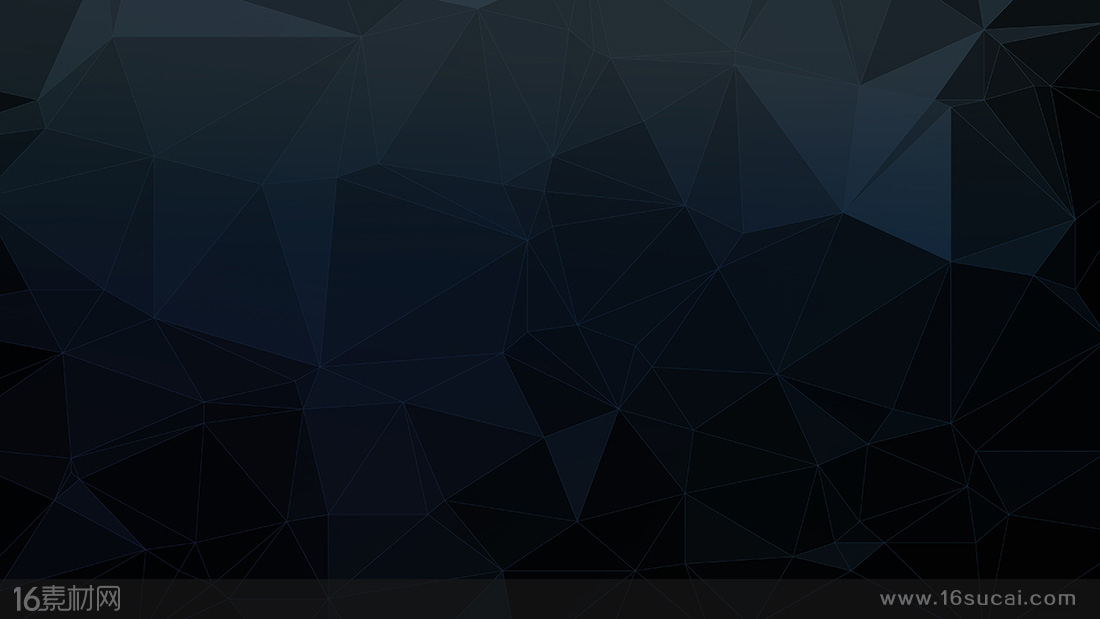 【創9:9】“我與你們和你們的後裔立約，
【創9:10】並與你們這裏的一切活物，就是飛鳥、牲畜、走獸，凡從方舟裏出來的活物立約。
【創9:11】我與你們立約，凡有血肉的，不再被洪水滅絕，也不再有洪水毀壞地了。”
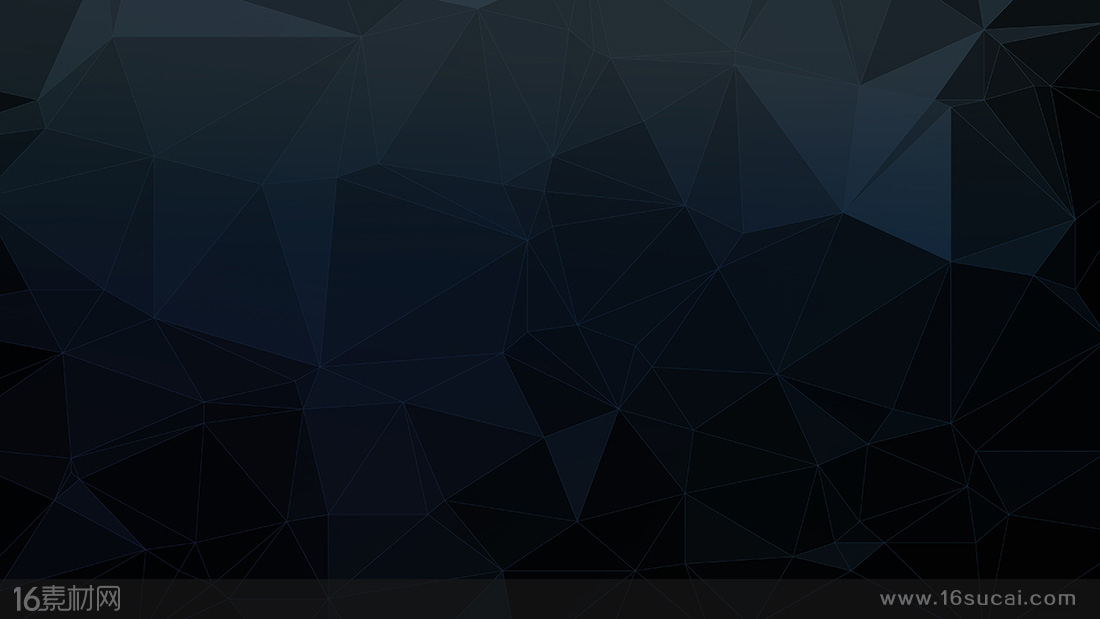 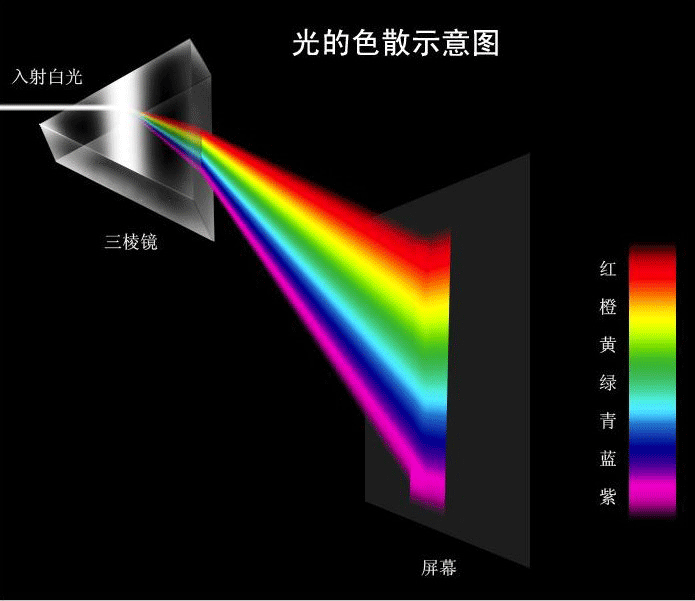 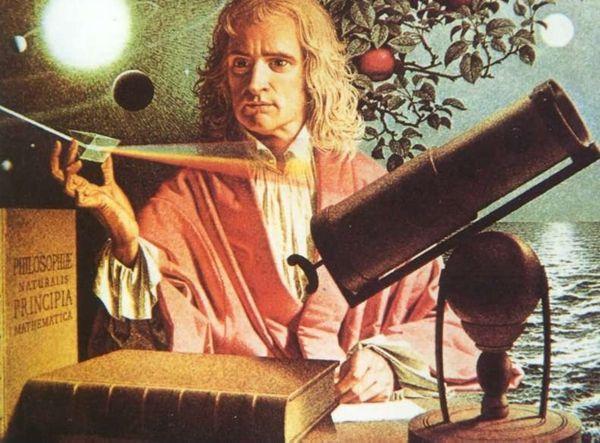 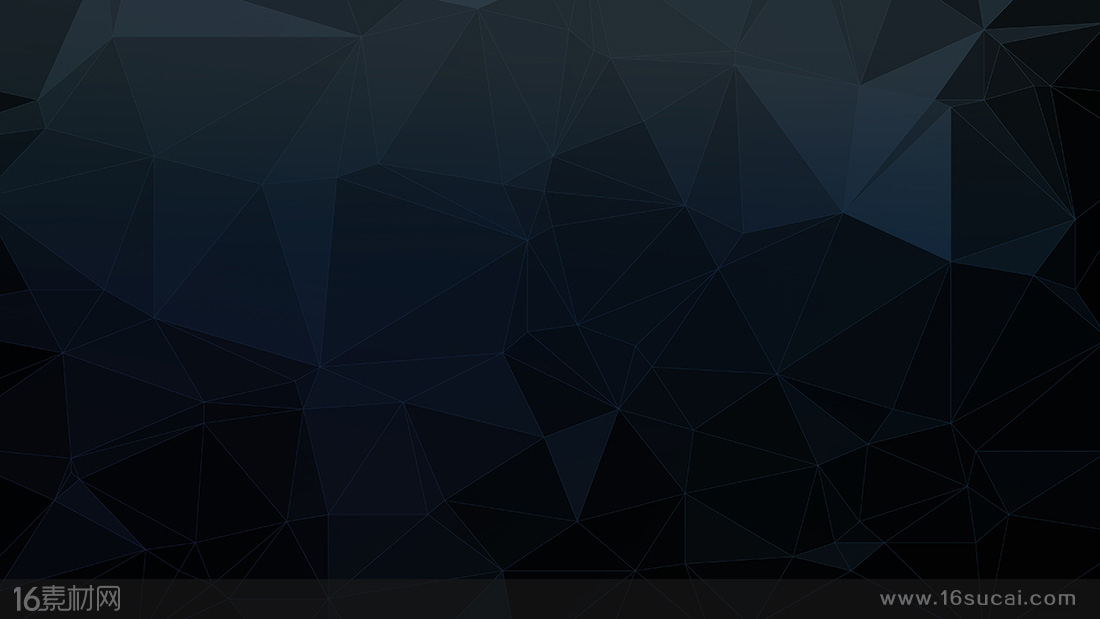 【創1:3】　神說：“要有光”，就有了光。

【創1:14】　神說：“天上要有光體，可以分晝夜，作記號，定節令、日子、年歲，
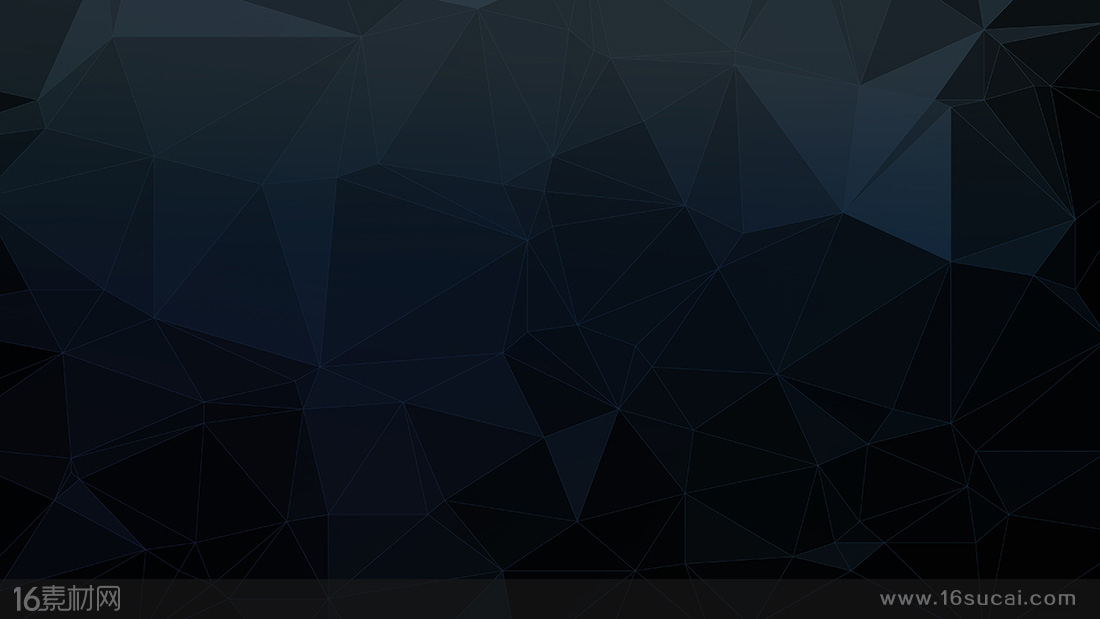 一、恩典的記號
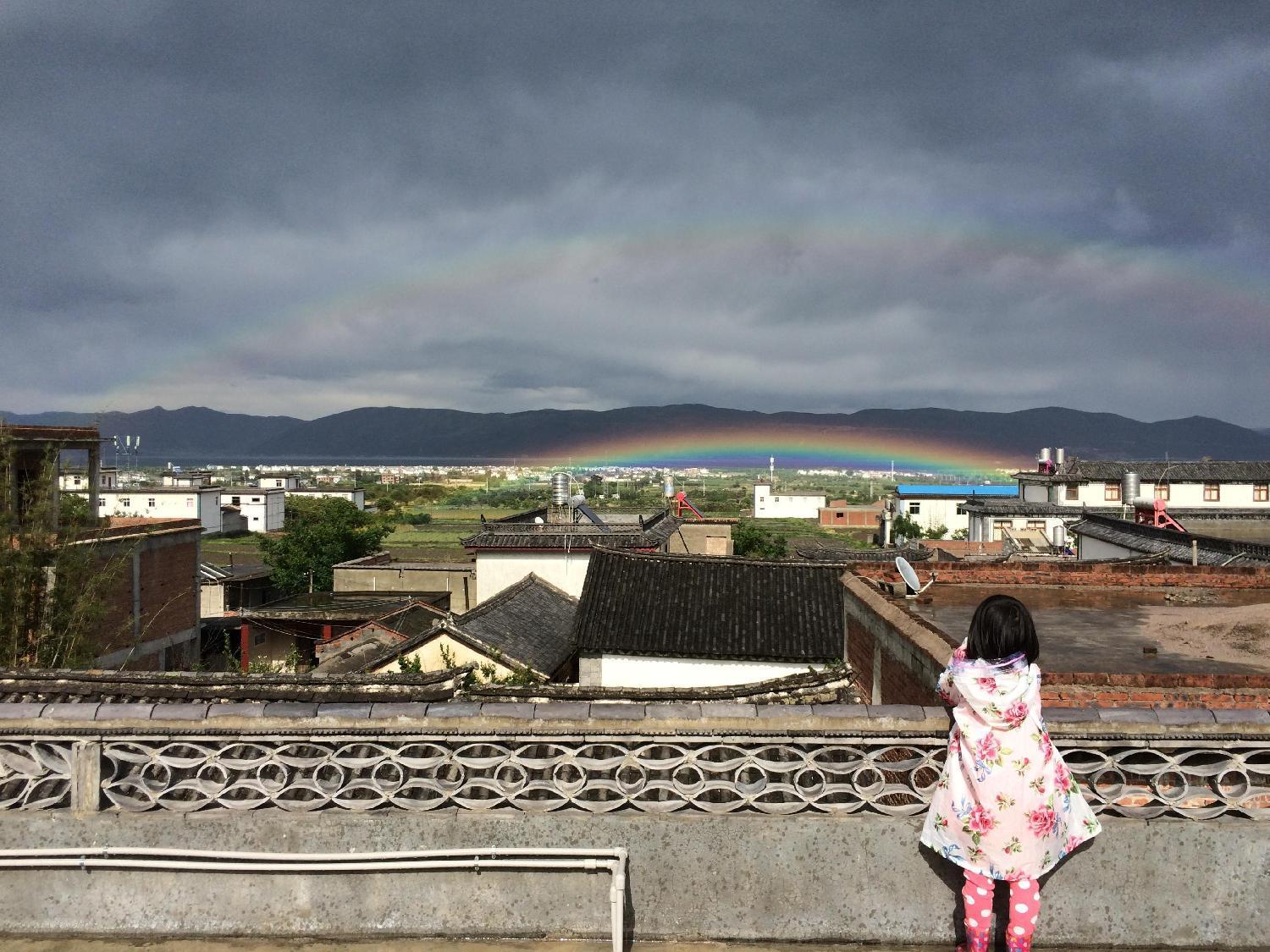 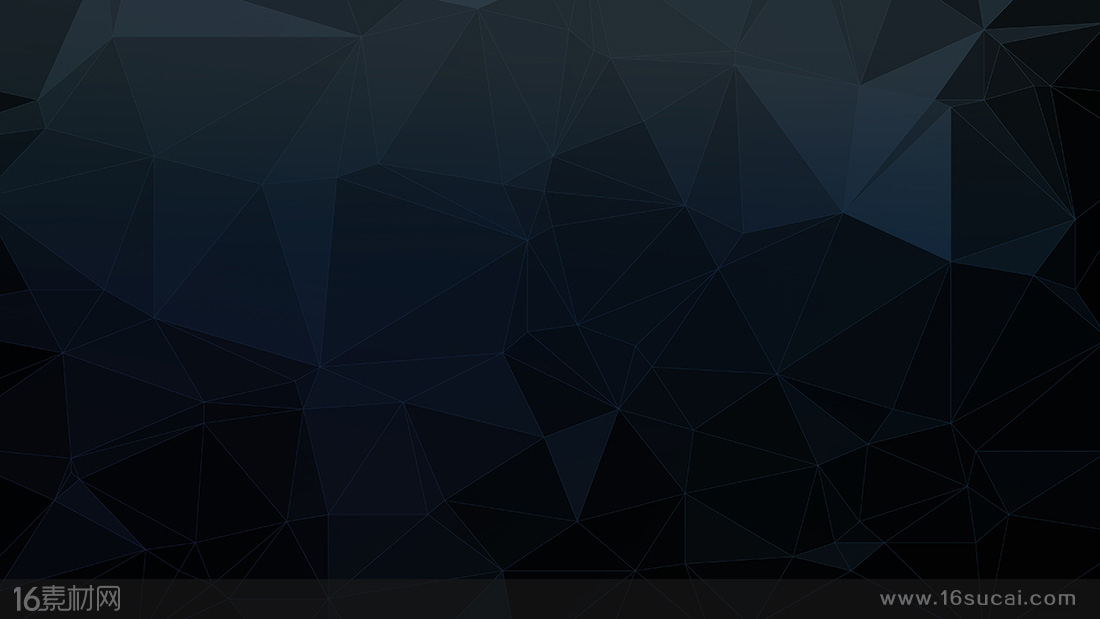 二、救贖的記號
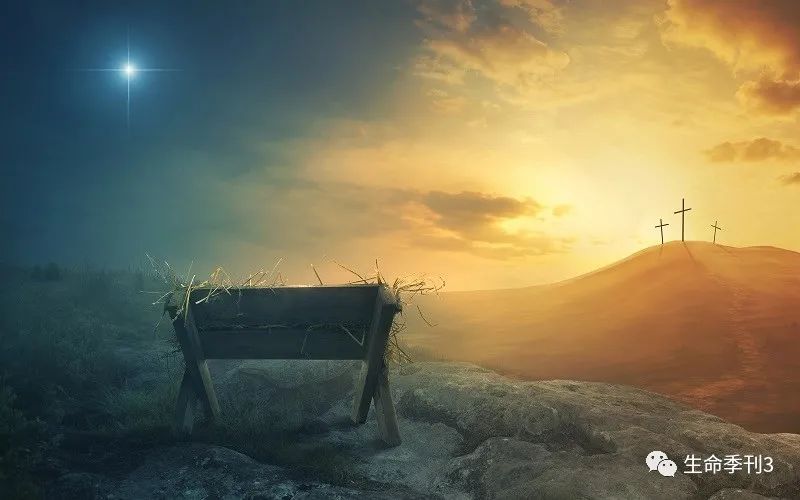 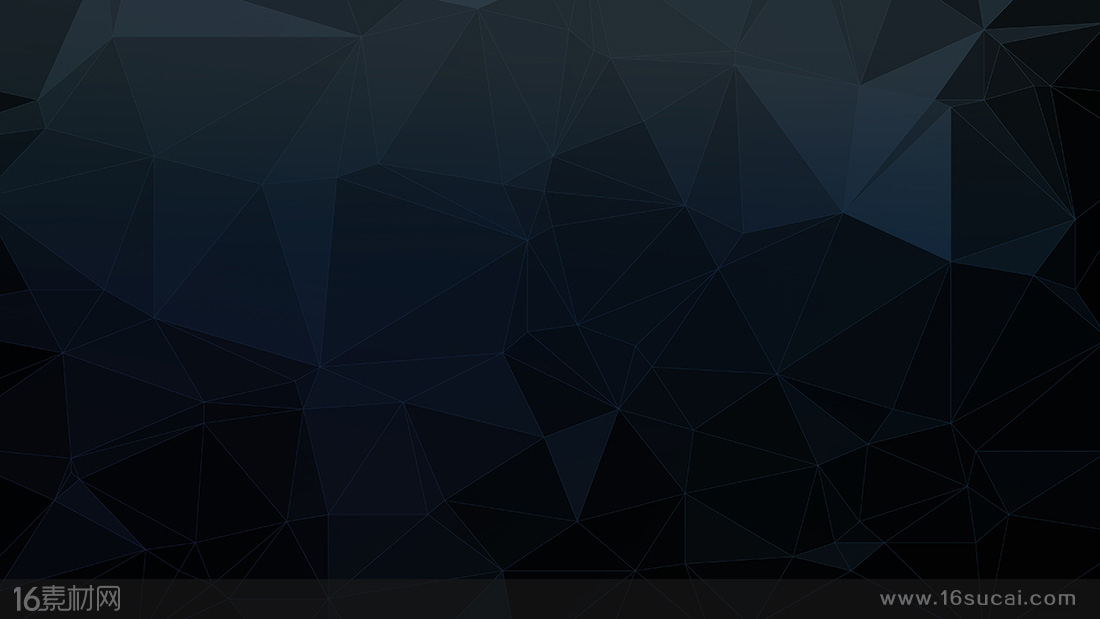 【賽7:14】因此，主自己要給你們一個兆頭，必有童女懷孕生子，給他起名叫以馬內利（就是“　神與我們同在”的意思）。

【路2:12】你們要看見一個嬰孩，包著布，臥在馬槽裏，那就是記號了。”
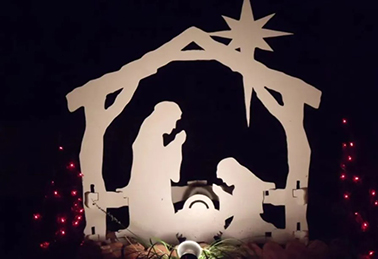 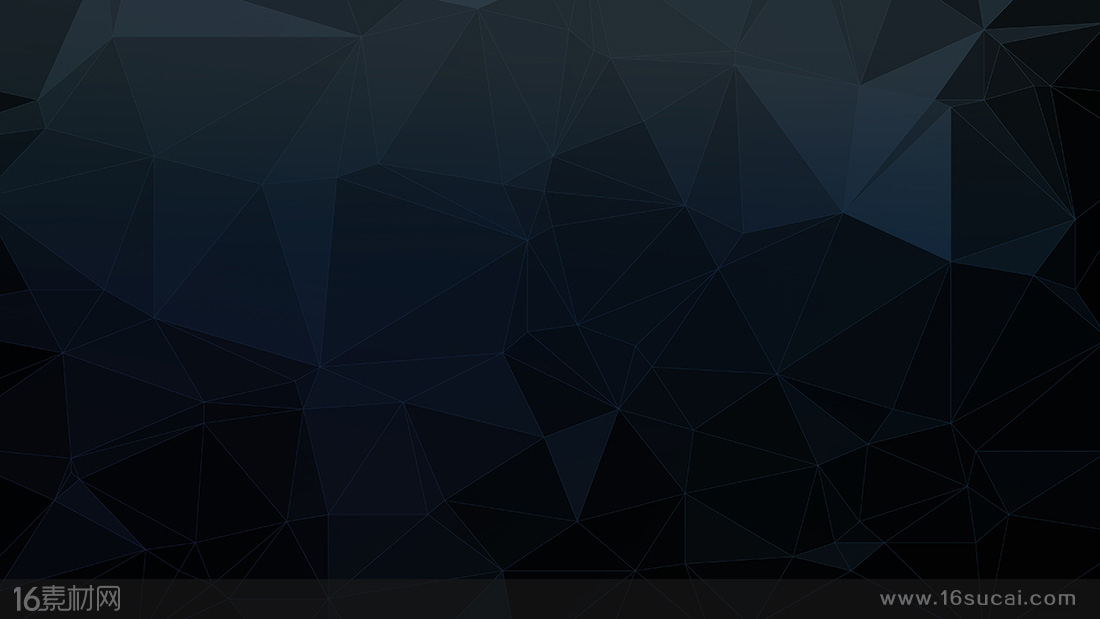 二、救贖的記號
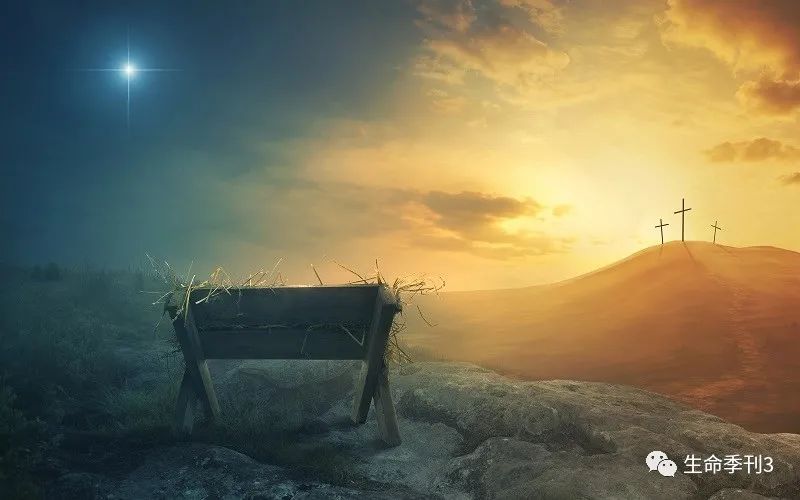 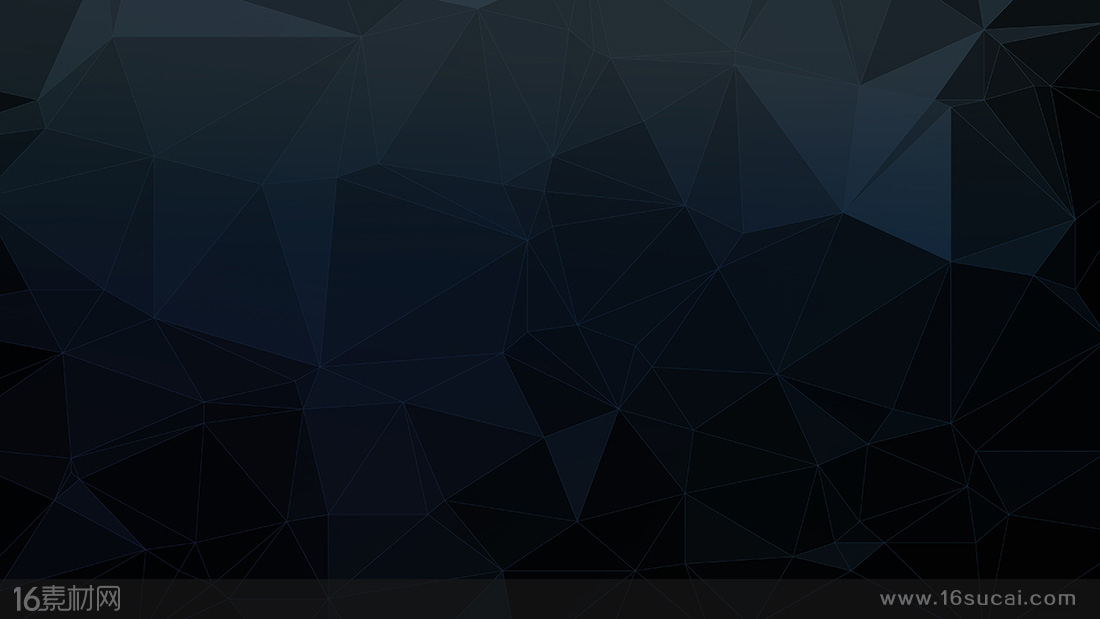 【出12:13】這血要在你們所住的房屋上作記號，我一見這血，就越過你們去，我擊殺埃及地頭生的時候，災殃必不臨到你們身上滅你們。”

【約20:20】說了這話，就把手和肋旁指給他們看。門徒看見主，就喜樂了。
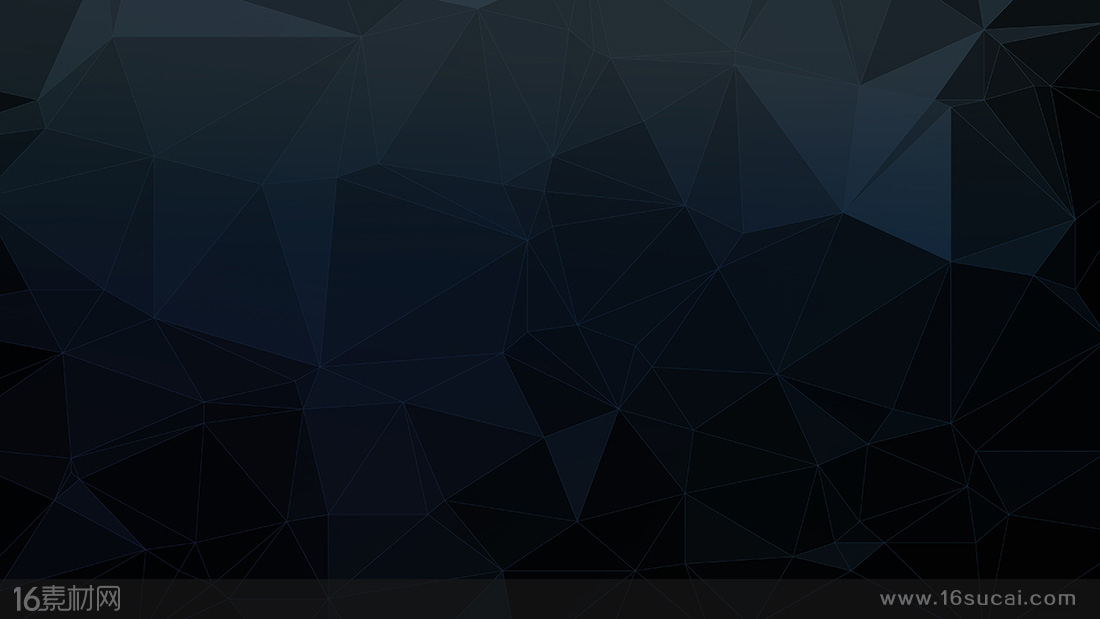 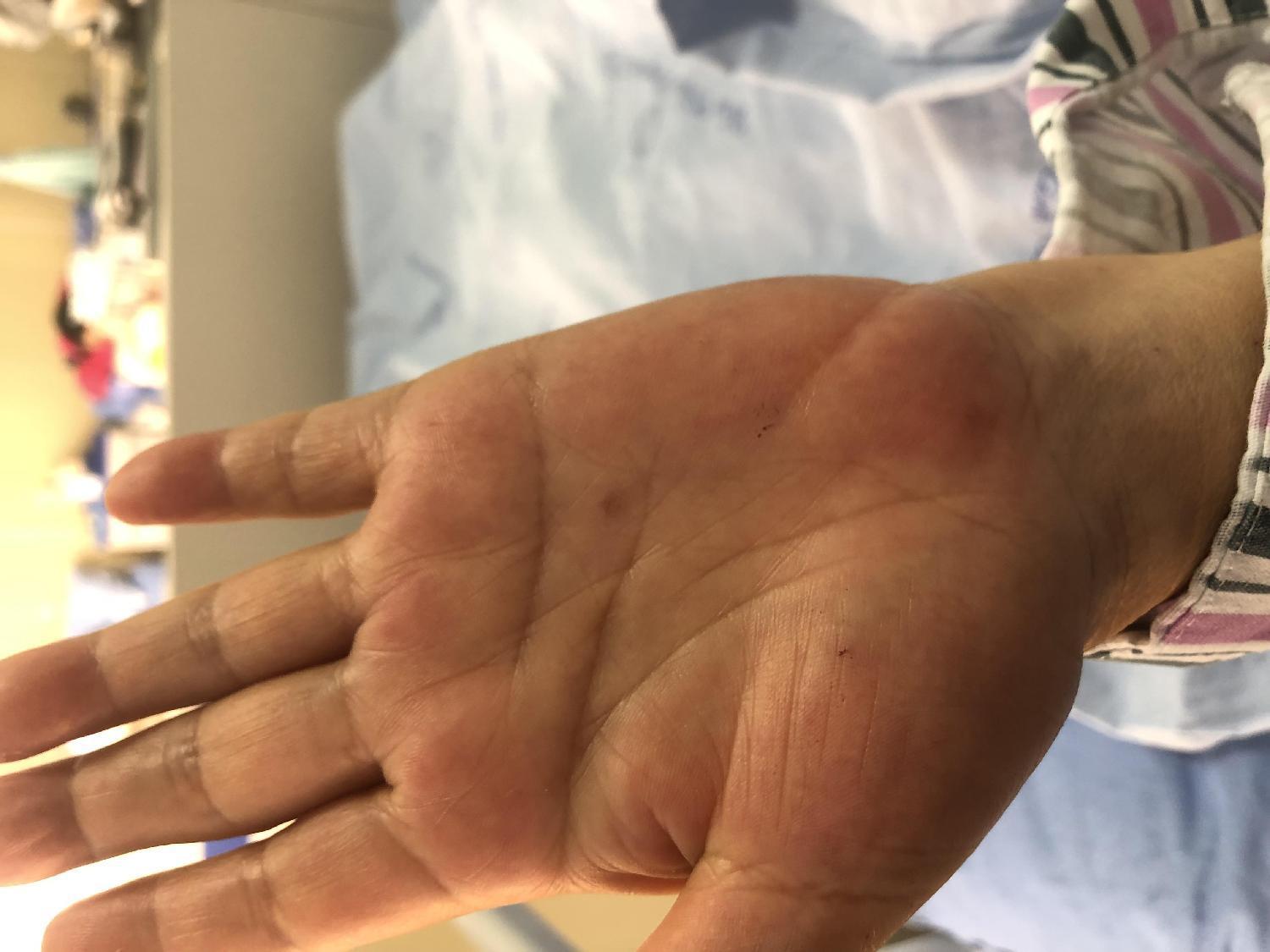 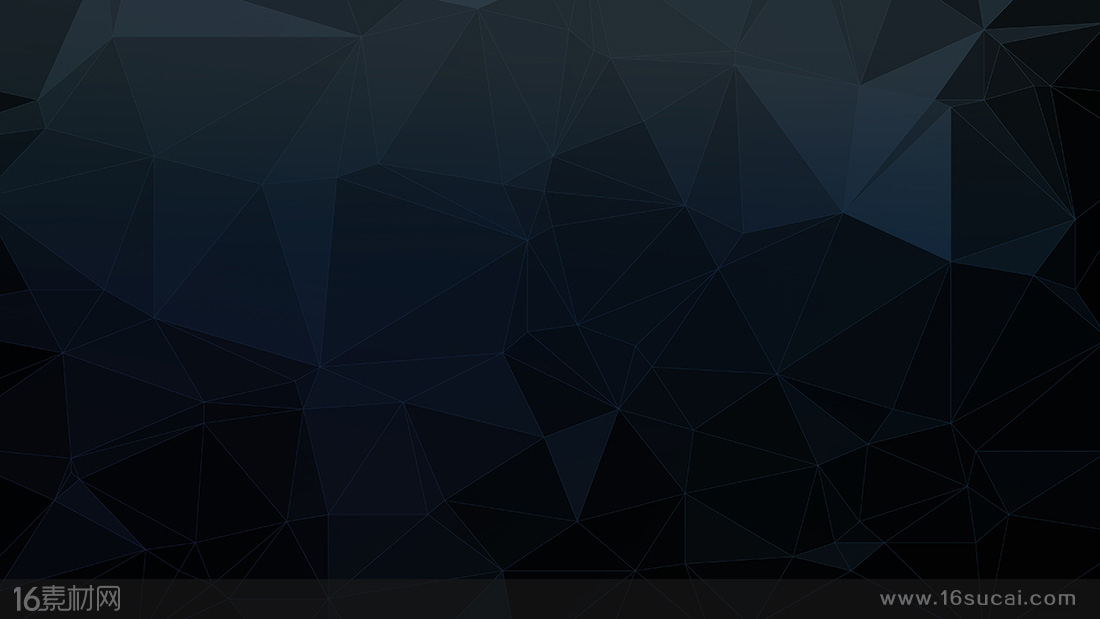 【約20:27-28】（耶穌）就對多馬說：“伸過你的指頭來，摸我的手；伸出你的手來，探入我的肋旁。不要疑惑，總要信。”多馬說：我的主，我的　神！
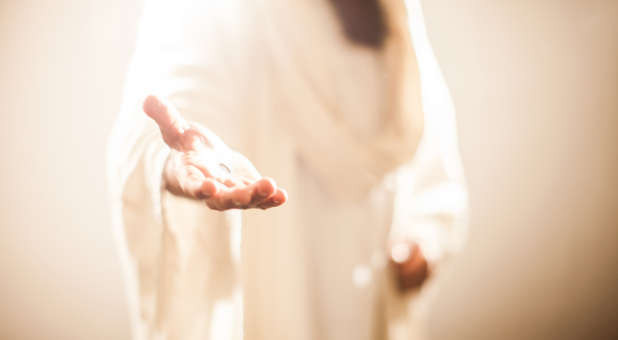 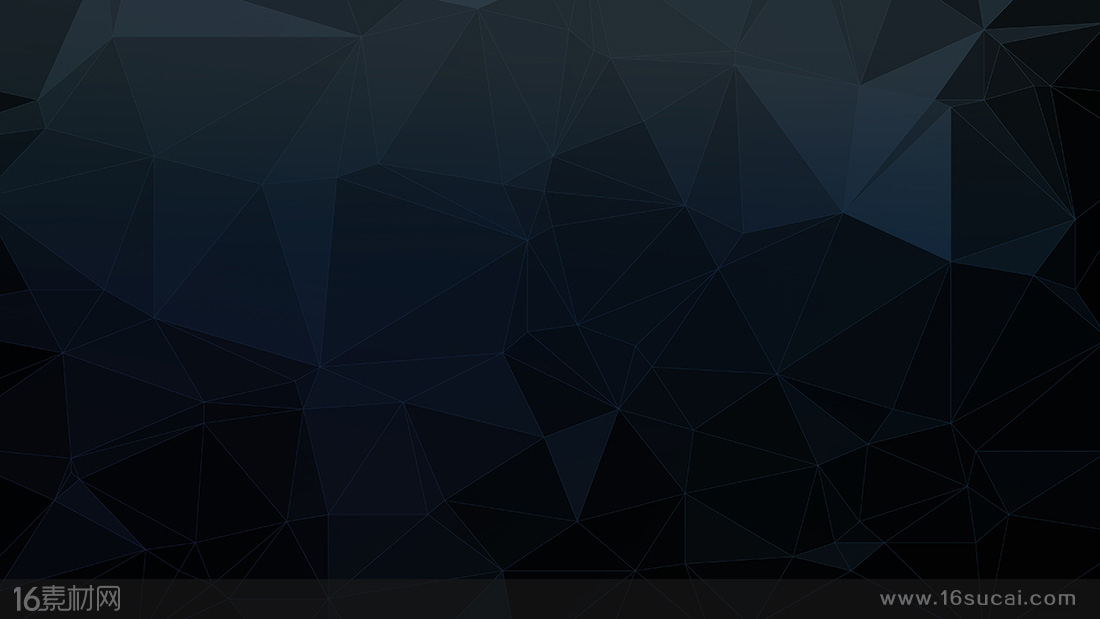 二、救贖的記號
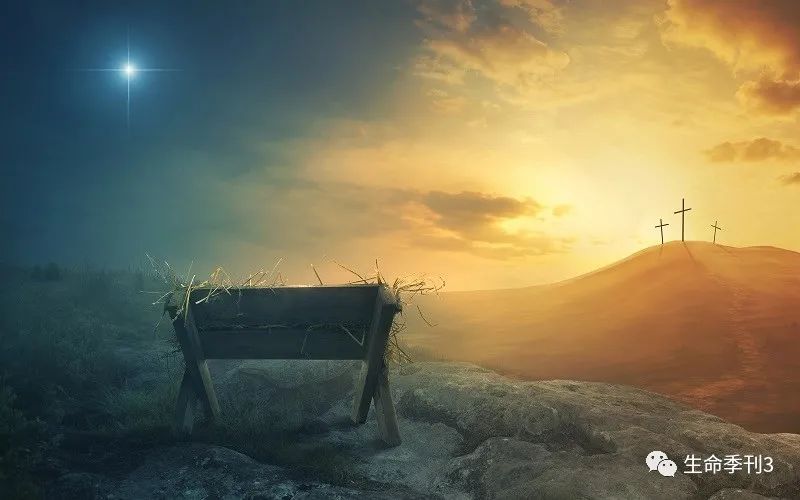 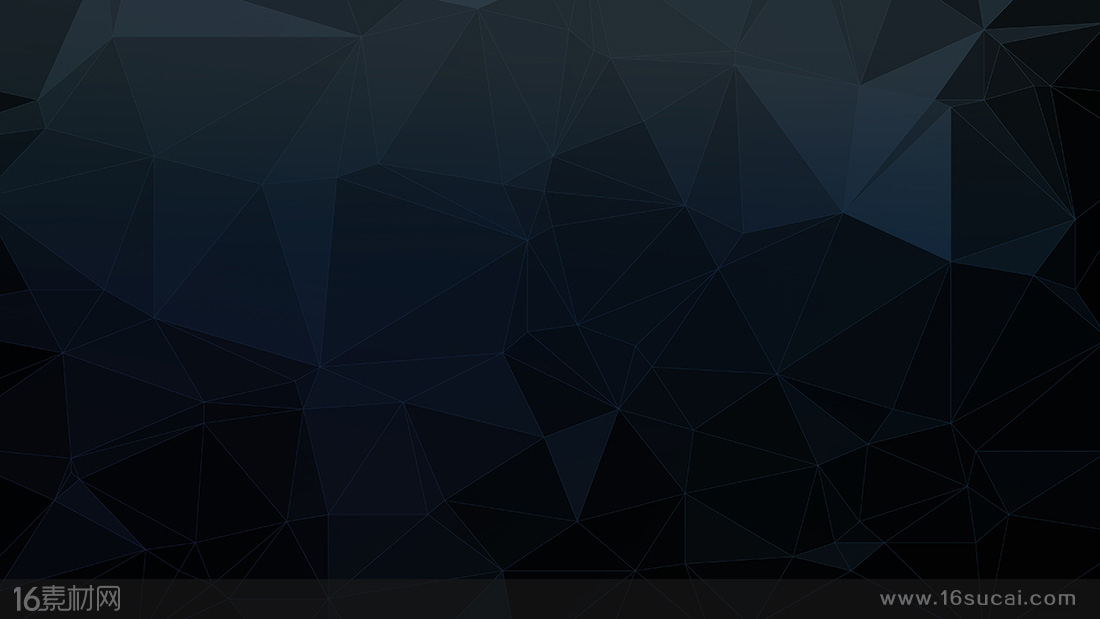 三、委身的記號
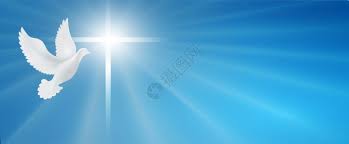 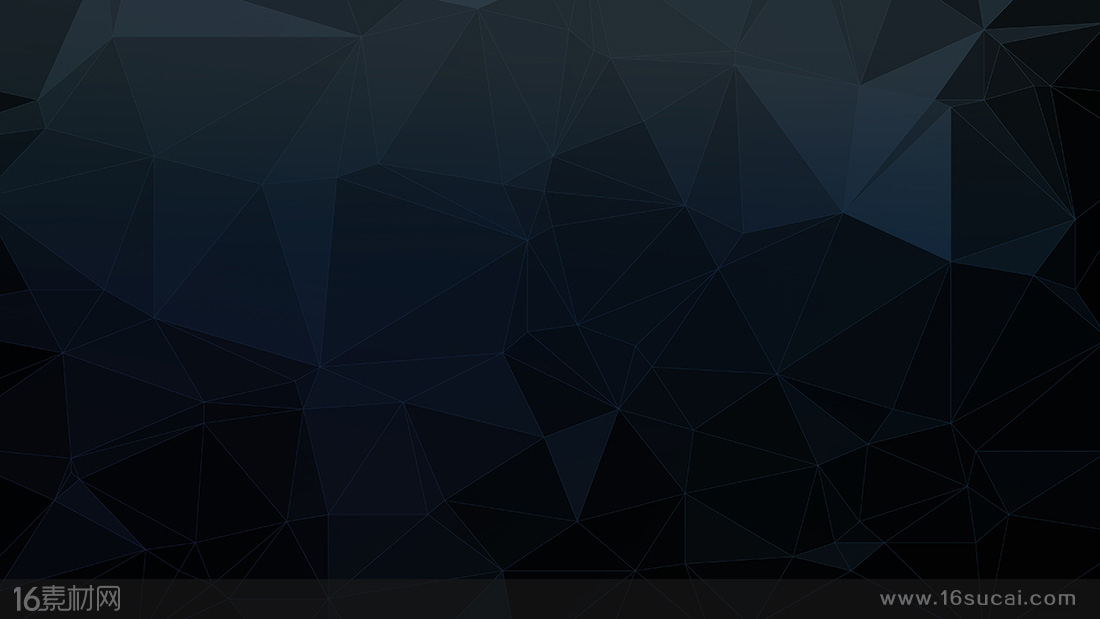 【弗1:13-14】你們既聽見真理的道，就是那叫你們得救的福音，也信了基督，既然信他，就受了所應許的聖靈為印記。這聖靈是我們得基業的憑據…

【羅8:15-16】你們所受的不是奴僕的心，仍舊害怕；所受的乃是兒子的心，因此我們呼叫：“阿爸，父！”聖靈與我們的心同證我們是　神的兒女；
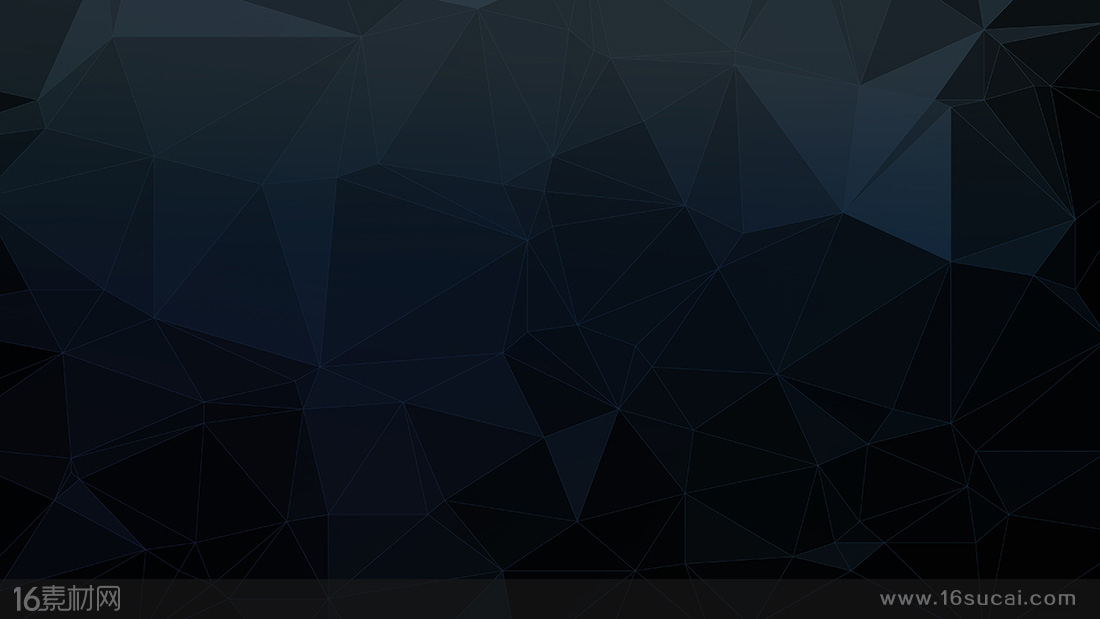 三、委身的記號
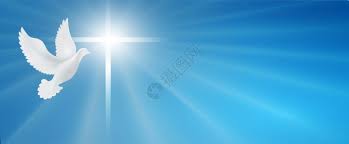 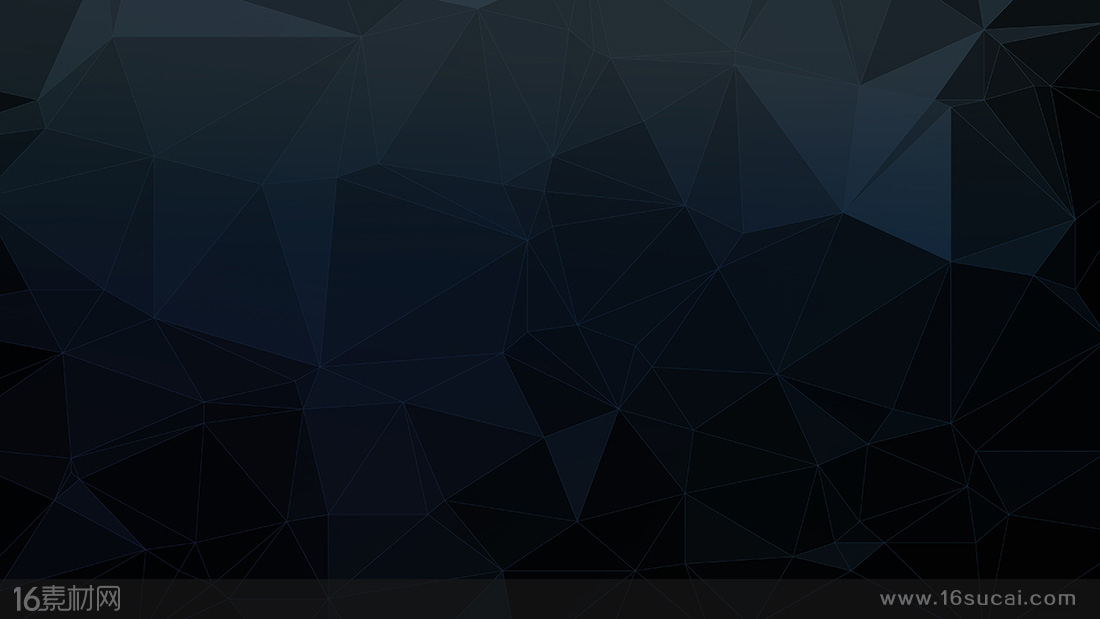 【弗4:30】不要叫　神的聖靈擔憂，你們原是受了他的印記，等候得贖的日子來到。
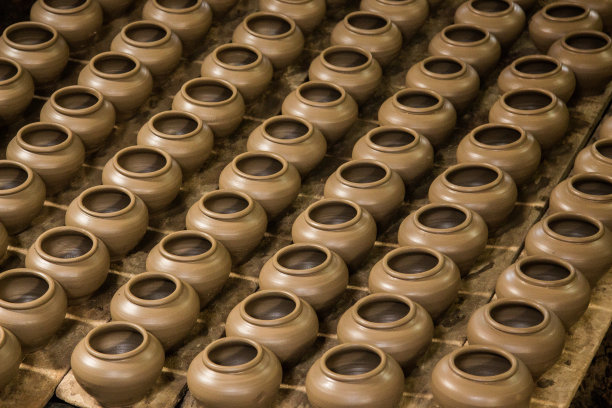 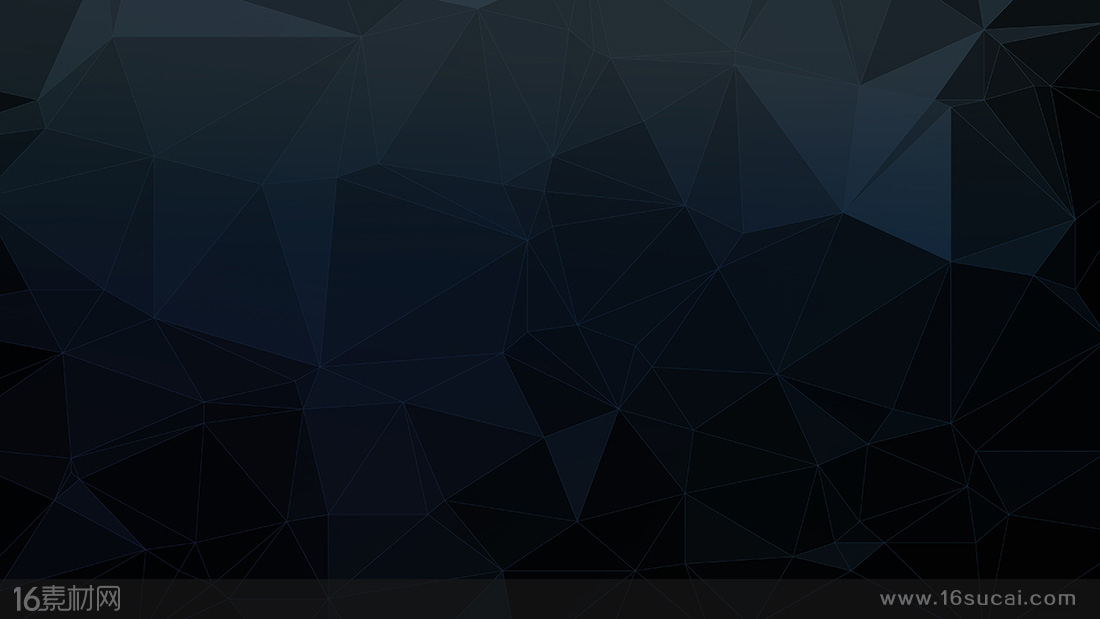 【太24:30】那時，人子的兆頭要顯在天上，地上的萬族都要哀哭。他們要看見人子有能力，有大榮耀，駕著天上的雲降臨。
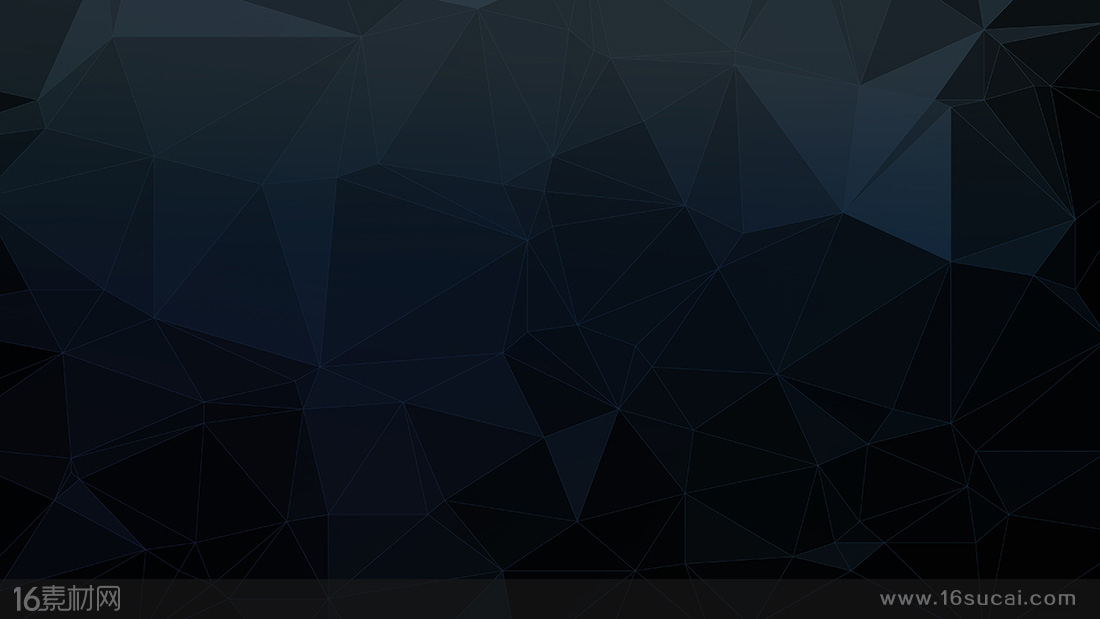 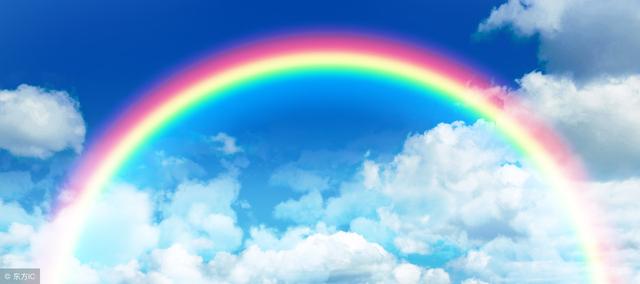 相認的記號

 一、恩典的記號
二、救贖的記號
三、委身的記號
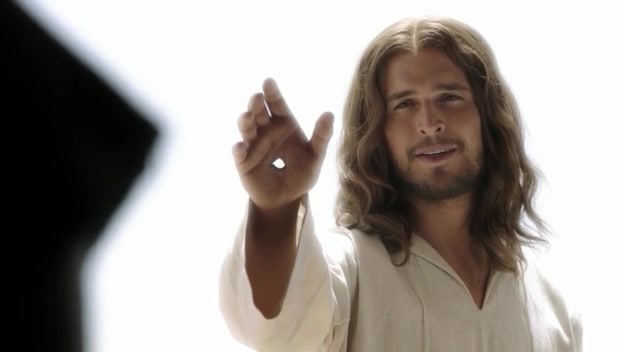 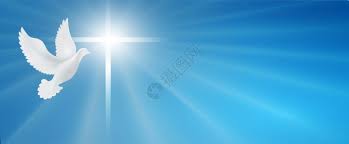